Indigo Virtual Switch(IVS)
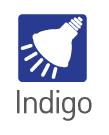 Speaker：Nillson
HOWTO
功能簡介
發展沿革
安裝說明
基本操作
進階功能
參考文獻
功能簡介
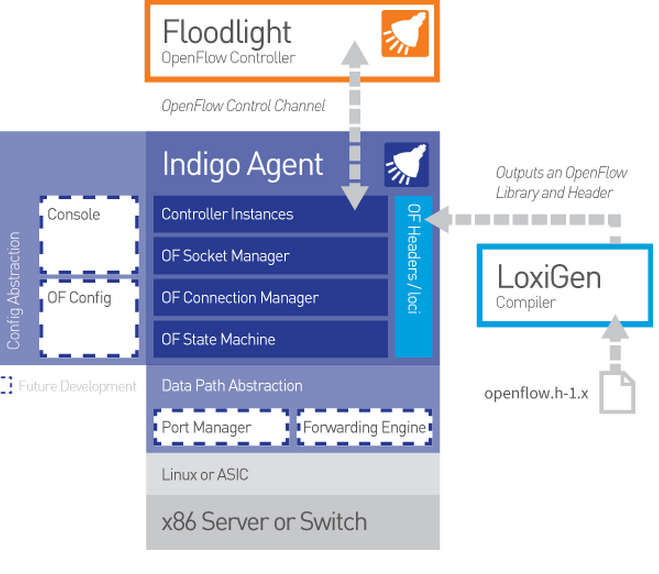 發展沿革
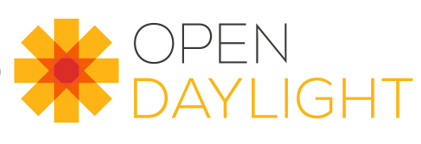 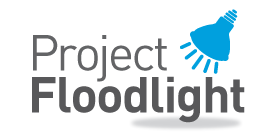 發展沿革
Java Jython
Link Layer Discovery Protocol (LLDP)
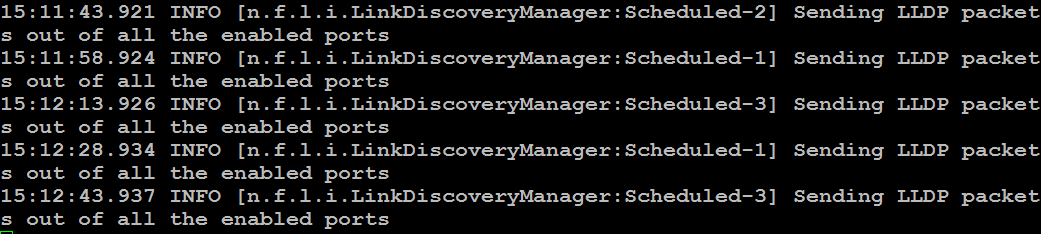 安裝說明
Install required dependencies
 Clone the IVS repository
 Compile IVS
 Usege
安裝說明
1.Install required dependencies：
	環境：CentOS 7	#sudo yum groupinstall 'Development Tools'
	#sudo yum install libnl3-devel libcap-devel	libnl3		library for dealing with netlink sockets        			libcap-dev    		Contains the necessary support for building applications 			that use capabilities.
安裝說明
2.Clone the IVS repository：
#git clone --recurse-submodules https://github.com/floodlight/ivs.git reference
git clone git://github.com/floodlight/ivs.git
  Cloning into 'floodlight'...
  fatal: unable to connect to github.com:
  github.com : Temporary failure in name resolution
#git config --global http.proxy %HTTP_PROXY%
reference
安裝說明
#cd ivs && git submodule update --recursive –init
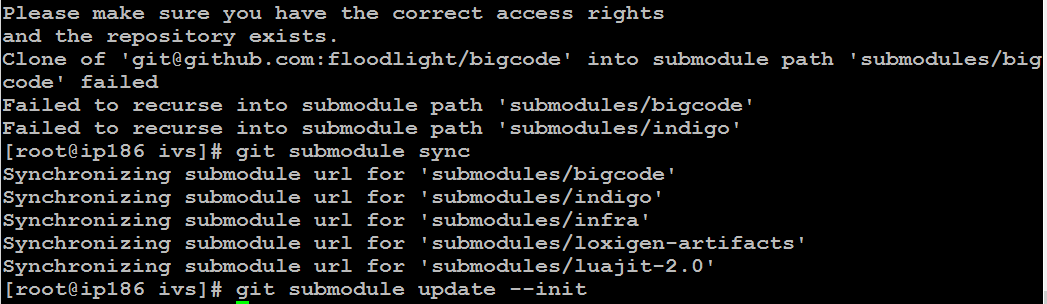 #git submodule sync
#git submodule update –init
reference
安裝說明
3.Compile IVS：
	#cd ivs	# make    	ivs 和 ivs-ctl 的執行檔在以下目錄(以下步驟已在/ivs目錄下)：    		targets/ivs/build/gcc-local/bin/ivs 		targets/ivs-ctl/build/gcc-local/bin/ivs-ctl    	# sudo cp targets/ivs/build/gcc-local/bin/ivs /usr/sbin
	# sudo cp targets/ivs-ctl/build/gcc-local/bin/ivs-ctl /usr/sbin
        reference
安裝說明
4.Usege：
	#modprobe openvswitch
Success




Failure
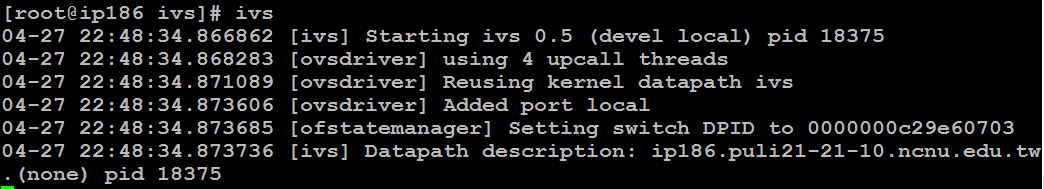 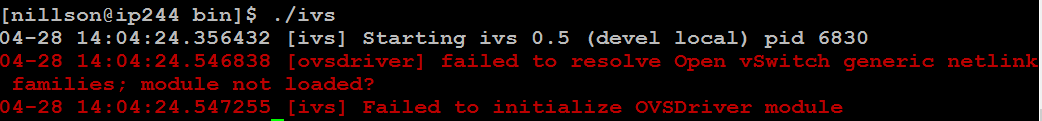 基本操作
ivs [OPTION] ...
	-v, --verbose 				Verbose logging
	-t, --trace                  			Very verbose logging
	-c, --controller=IP:PORT     		Connect to a controller at startup
	-L host:port                 			Add a listening connection.
	-i, --interface=INTERFACE    		Attach a network interface at startup
    	--dpid=DPID 				Set datapath ID (default autogenerated)
    	--syslog                 			Log to syslog instead of stderr
	-h, --help                   			Display this help message and exit
   	--version                			Display version information and exit
基本操作
ivs-ctl
	-h, --help                   	Display this help message and exit	add-port INTERFACE         Add a port to the datapath
	del-port INTERFACE          Remove a port from the datapath
	add-internal-port            	creates a Linux interface connected to 						the given datapath
	show                         	print information about each datapath
進階功能
Null
參考文獻
GitHub sdxcentralDocumentationDocumentation (ubuntu 12 + KVM)Indigo介紹：官網IVS介紹：projectfloodlightprojectfloodlight成員：官方網站